Project: IEEE P802.15 Working Group for Wireless Specialty Networks (WSN)

Submission Title: Interim Call Slides  Jan2025 – Mar2025
Date Submitted:  25 November 2024
Source: 	Benjamin A. Rolfe (Blind Creek Associates)
Contact: 
Voice: 	[deprecated],  
E-Mail: ben.rolfe  @ ieee.org	
Re: 	Task Group 4ab: 802.15.4 UWB Next Generation 
Abstract: Meeting Slides for the interim Webex January 2025 through March 2025
Purpose:  Continue project progress and continue the illusion of organization
Notice:	This document has been prepared to assist the IEEE P802.15.  It is offered as a basis for discussion and is not binding on the contributing individual(s) or organization(s). The material in this document is subject to change in form and content after further study. The contributor(s) reserve(s) the right to add, amend or withdraw material contained herein.
Release:	The contributor acknowledges and accepts that this contribution becomes the property of IEEE and may be made publicly available by P802.15.
Slide 1
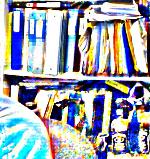 Task Group 15.4abNext Generation UWB Amendment
Meeting Slides for the Interim meeting
January 30th, 2025 
through 
March 6th 2025
Slide 2
Meeting Preamble
Stuff you need to know before we get to the meeting content
Slide 3
Task Group Rules
Discussion: Everyone present is welcome*
Straw polls: Everyone present may vote
Formal motions: WG voters
To make, second and vote
Patent policy for PAR activities applies
All the usual rules of conduct

Please identify yourself on first contact with name and affiliation
*at the discretion of the WG and TG chairs
Slide 4
IEEE-SA Patent, Copyright, and Participation Policies
See: https://grouper.ieee.org/groups/802/sapolicies.shtml

IEEE-SA Patent Slides for Standards Development Meetings (.pdf)
https://development.standards.ieee.org/myproject/Public/mytools/mob/slideset.pdf

IEEE-SA Standards Board Patent Committee (PatCom) home page
https://standards.ieee.org/content/ieee-standards/en/about/sasb/patcom/index.html

IEEE-SA Participation Policy meeting slide set - individual method (.pdf)
https://standards.ieee.org/content/dam/ieee-standards/standards/web/documents/other/Participant-Behavior-Individual-Method.pdf

Working Group Copyright Materials
https://standards.ieee.org/ipr/copyright-materials.html
https://standards.ieee.org/content/dam/ieee-standards/standards/web/documents/other/ieee-sa-copyright-policy-2019.pdf
Slide 5
Participants have a duty to inform the IEEE
Participants shall inform the IEEE (or cause the IEEE to be informed) of the identity of each holder of any potential Essential Patent Claims of which they are personally aware if the claims are owned or controlled by the participant or the entity the participant is from, employed by, or otherwise represents

Participants should inform the IEEE (or cause the IEEE to be informed) of the identity of any other holders of potential Essential Patent Claims


Early identification of holders of potential Essential Patent Claims is encouraged
Slide 6
Ways to inform IEEE
Participants have a duty to inform the IEEE
Cause an LOA to be submitted to the IEEE SA (patcom@ieee.org); or

Provide the chair of this group with the identity of the holder(s) of any and all such claims as soon as possible; or

Speak up now and respond to this Call for Potentially Essential Patents

If anyone in this meeting is personally aware of the holder of any patent claims that are potentially essential to implementation of the proposed standard(s) under consideration by this group and that are not already the subject of an Accepted Letter of Assurance, please respond at this time by providing relevant information to the WG Chair
Participants shall inform the IEEE (or cause the IEEE to be informed) of the identity of each holder of any potential Essential Patent Claims of which they are personally aware if the claims are owned or controlled by the participant or the entity the participant is from, employed by, or otherwise represents

Participants should inform the IEEE (or cause the IEEE to be informed) of the identity of any other holders of potential Essential Patent Claims


Early identification of holders of potential Essential Patent Claims is encouraged
Slide 7
IEEE 802 Ground Rules
Respect … give it, get it
NO product pitches
NO corporate pitches
NO prices
NO restrictive notices – (no confidentially notices in email)
Presentations must be openly available
Slide 8
Agenda
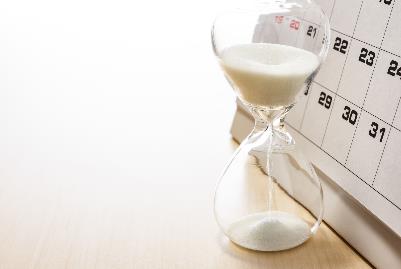 https://mentor.ieee.org/802.15/dcn/25/15-25-0079-10-04ab-tg4ab-detailed-agenda-january-2025-thru-march-2025.xlsx
Slide 9
5.2.b Scope of the project (As approved):
This amendment enhances the Ultra Wideband (UWB) physical layers (PHYs) medium access control (MAC), and associated ranging techniques while retaining backward compatibility with enhanced ranging capable devices (ERDEVs).Areas of enhancement include: 
additional coding, additional coding, preamble and modulation schemes to support improved link budget and/or reduced air-time relative to IEEE Std 802.15.4 UWB; 
additional channels and operating frequencies; 
interference mitigation techniques to support greater device density and higher traffic use cases relative to the IEEE Std 802.15.4 UWB; 
improvements to accuracy, precision and reliability and interoperability for high-integrity ranging; schemes to reduce complexity and power consumption; 
definitions for tightly coupled hybrid operation with narrowband signaling to assist UWB; 
enhanced native discovery and connection setup mechanisms; 
sensing capabilities to support presence detection and environment mapping; 
and mechanisms supporting low-power low-latency streaming as well as high data-rate streaming allowing at least 50 Mb/s of throughput. 
Support for peer-to-peer, peer-to-multi-peer, and station-to-infrastructure protocols are in scope, as are infrastructure synchronization mechanisms. This amendment includes safeguards so that the high throughput data use cases do not cause significant disruption to low duty-cycle ranging use cases.

https://development.standards.ieee.org/myproject-web/app#viewpar/9081
Slide 10
Near Term Working Milestones
We are here
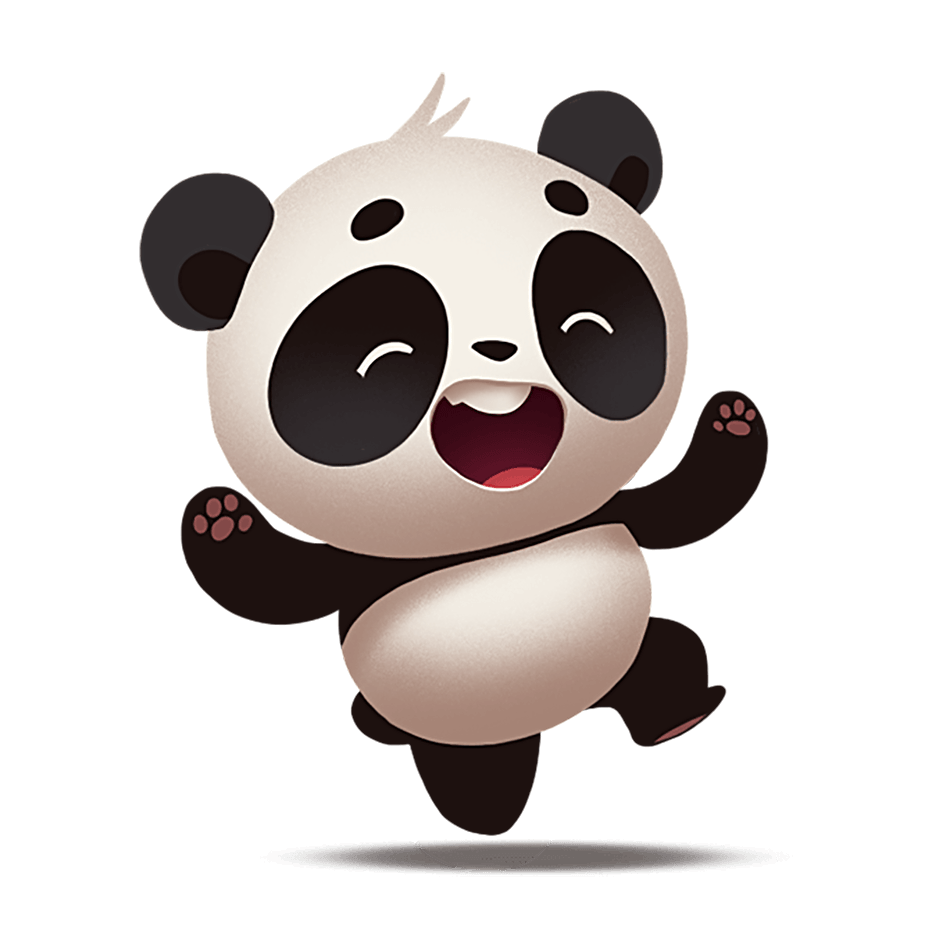 Slide 11
SA Ballot and Beyond
Slide 12
Operation of Task Group (WG15 Operations Manual)
For amendments and revisions to IEEE 802.15 standards it is expected that the task group thoroughly read and understand the whole standard being modified. Specifically, the task group’s draft document shall maintain the standard’s structure and conventions, adhere to the PAR and CSD, that effort be made to reuse or leverage existing behavior whenever possible, that changes do not “break” existing behaviors, and that backward compatibility is achieved.
Slide 13
Editor’s Corner
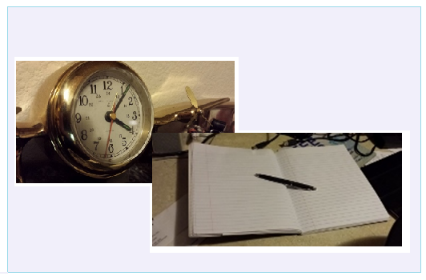 Slide 14
Comment resolution
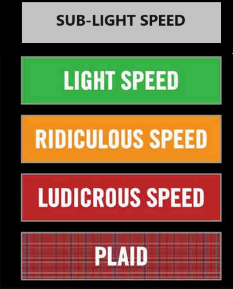 Slide 15
Consolidated Comments
15-24-0371	
https://mentor.ieee.org/802.15/dcn/24/15-24-0371-44-04ab-consolidated-comments-draft-1-0.xlsm
Slide 16
Comment Resolution
Slide 17
Ready
15-25-0089-02-04ab-draft-1-0-proposed-comments-resolution-for-cids-745-746-752-753-754.docx (UC)
15-25-0095-03-04ab-proposed-comments-resolutions-1190-1191-1192-1195-1268.docx (UC)
15-25-0096-01-04ab-proposed-comments-resolutions-part-5.docx (UC)
15-25-0097-00-04ab-proposed-comments-resolutions-misc.docx (UC)
15-25-0061-04-04ab-proposed-resolution-draft-1-0-comments-cid-1251-138-1377-1319-273-274-1258.docx (UC)
15-24-0633-01-04ab-comment-resolution-non-interleaved-mode-952-953-97-954-955-956-959.docx (18/4/3)
15-24-0471-01-04ab-proposed-resolutions-for-cid-192-198.docx (UC)
15-24-0659-03-04ab-miscellaneous-comments-part-2.docx (UC)

Pending without consensus (review):
15-24-0407-07-04ab-proposed-resolution-for-cid-988.docx
15-24-0521-06-04ab-lb207-d01-comment-resolution-no-censensus-cids-994-1008.docx

Non-consensus comment resolutions
15-25-0094-00-04ab-proposed-resolution-for-cids-969-970-971-972-1012-1013-1378-1379-1380.docx (20/8/2)

Other: 
15-25-0066-01-04ab-comment-resolution-963.docx – CID 963 withdrawn by commenter.
Slide 18
Non-concensus
CID 988
Slide 19
Any Other Business
Slide 20
Next Steps
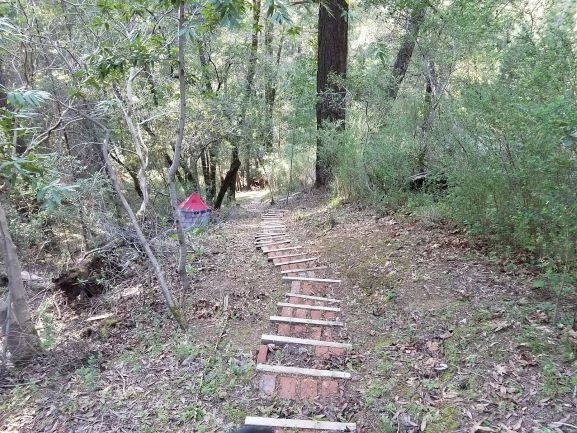 Slide 21
Call schedule, January thru March
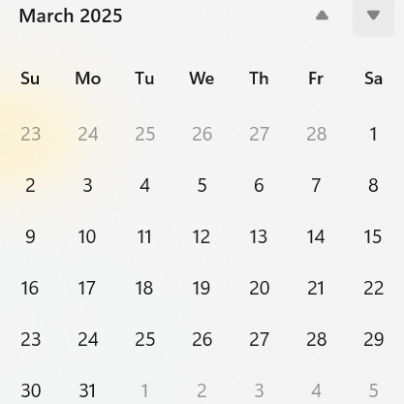 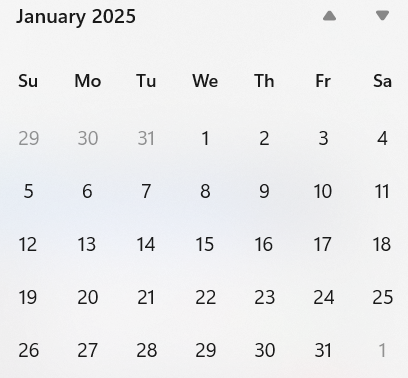 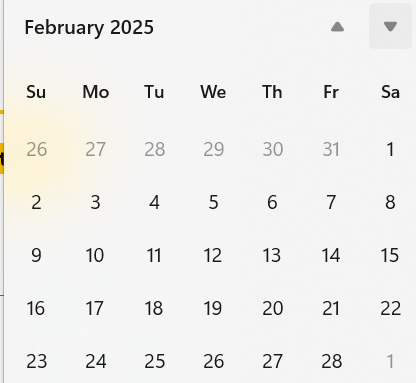 Next
Plenary
Wireless Interim
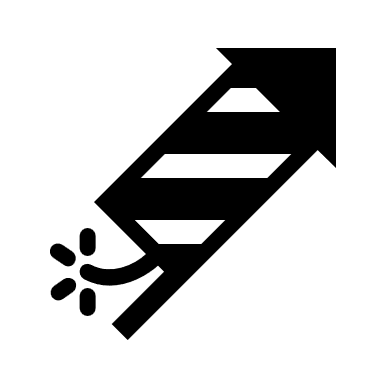 Commence on 30-January-2025, through 05-March-2025
Tuesdays 06:00 PT (2 hour)
Wednesday 5-Feb 06:00 PT (1 hour)
Thursdays 14:00 PT (1 hour) 
Note: When recirculation opens we will adjourn and subsequent calls thus cancelled (light green circles).
Recess
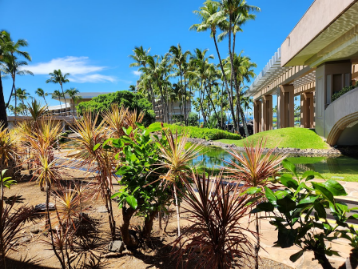 November 2024 – January 2025
Slide 23
Task Group 15.4abNext Generation UWB Amendment
Resume from Recess
Slide 24
Ways to inform IEEE
Participants have a duty to inform the IEEE
Cause an LOA to be submitted to the IEEE SA (patcom@ieee.org); or

Provide the chair of this group with the identity of the holder(s) of any and all such claims as soon as possible; or

Speak up now and respond to this Call for Potentially Essential Patents

If anyone in this meeting is personally aware of the holder of any patent claims that are potentially essential to implementation of the proposed standard(s) under consideration by this group and that are not already the subject of an Accepted Letter of Assurance, please respond at this time by providing relevant information to the WG Chair
Participants shall inform the IEEE (or cause the IEEE to be informed) of the identity of each holder of any potential Essential Patent Claims of which they are personally aware if the claims are owned or controlled by the participant or the entity the participant is from, employed by, or otherwise represents

Participants should inform the IEEE (or cause the IEEE to be informed) of the identity of any other holders of potential Essential Patent Claims


Early identification of holders of potential Essential Patent Claims is encouraged
Slide 25
Any Other Business
Slide 26
Adjourned
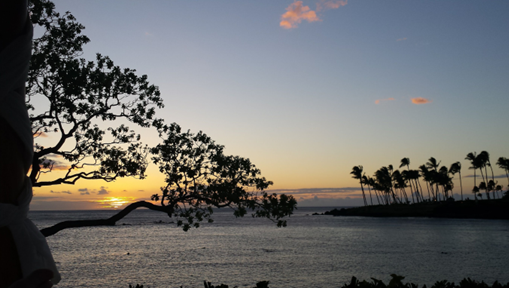 Slide 27